Субач 
Светлана Станиславовна,
Воспитатель 
«Детского сада «Светлячок»
2014 год
Развитие ребенка дошкольного возрастав рамках муниципального проекта «Читающая мама – читающая семья»
«Путешествие по произведениям К.И.Чуковского»
Совместное развлечение детей старшего дошкольного возраста и родителей
Актуальность
Раскрытие образовательного процесса через вовлечение каждого родителя в подготовку и проведение данного мероприятия
Формирование культуры совместного семейного чтения и ежедневной потребности в нем через создание ситуации успеха каждого участника
Корректная форма работы с родителями через показ деятельности детей в части прогнозирования и реализации коррекционной работы
Задачи
Приобщение всех членов семьи к чтению, формирование потребности читать совместно любимые произведения  
Создание условий для качественной оценки родителем особенностей речевого развития его ребенка
Снижение и минимизация психологического барьера у детей дошкольного возраста через вовлечение в театрализацию совместно со своим родителем
Закрепить знания детей о произведениях К.И.Чуковского
Выстраивание индивидуального образовательного маршрута ребенка совместно с родителем и его последующая реализация
Предварительная работа
Знакомство детей с детским писателем К.И. Чуковским и его биографией
Чтение произведений К.И. Чуковского, обсуждение, инсценировки, погружение в тематику
Организация выставки книг К.И. Чуковского
Оформление выставки совместных работ детей и родителей «Иллюстрации к произведениям К.И. Чуковского»
Подготовка к участию в развлечении детей и родителей (изготовление атрибутов, костюмов, разучивание стихотворений)
Фотоотчет о предварительной работе
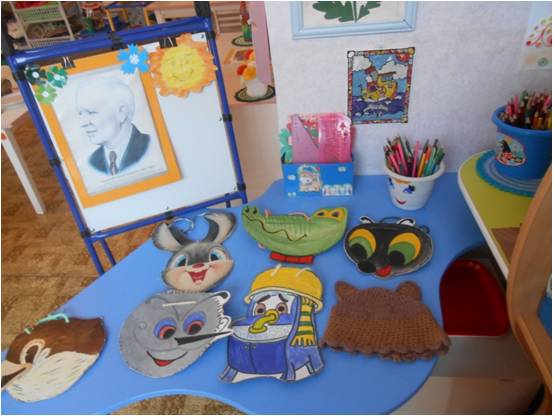 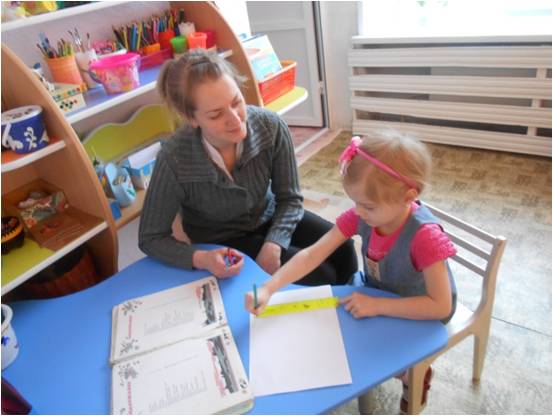 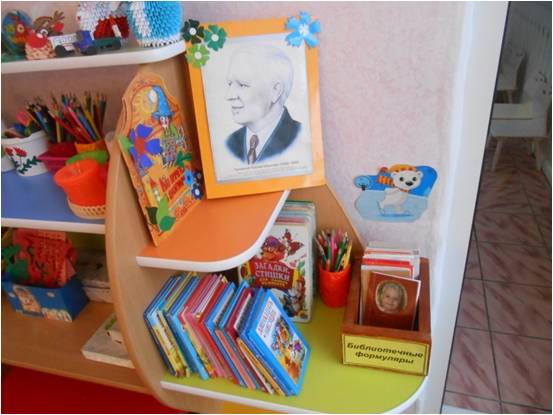 Фотоотчет о предварительной работе
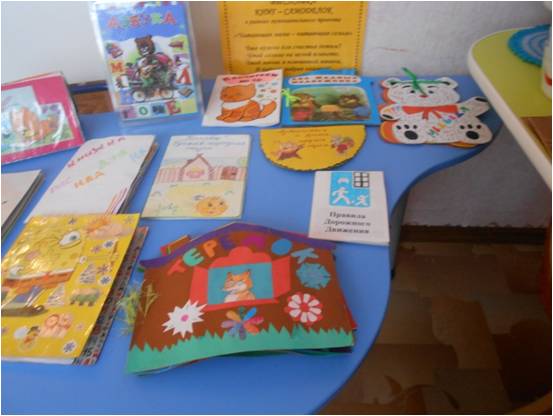 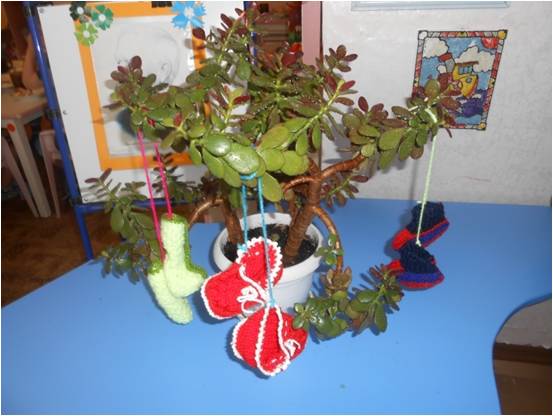 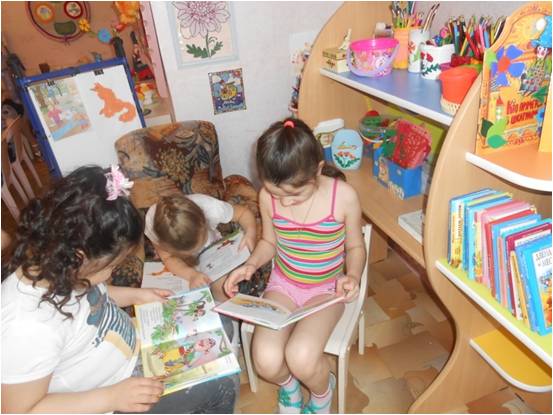 Фотоотчет о проведенном мероприятии
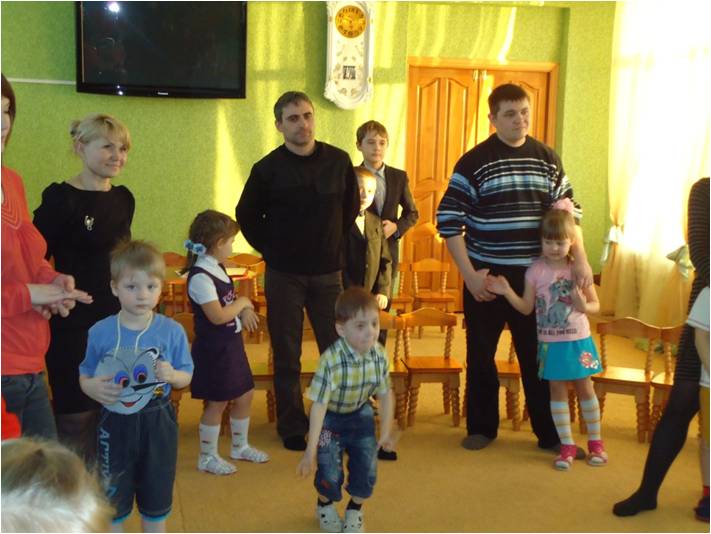 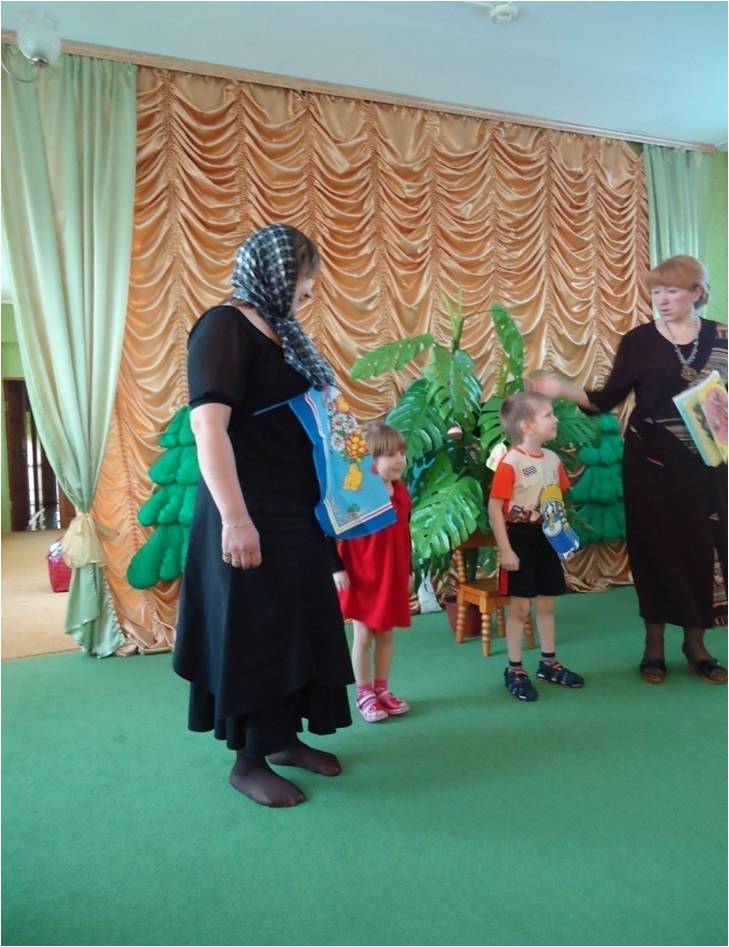 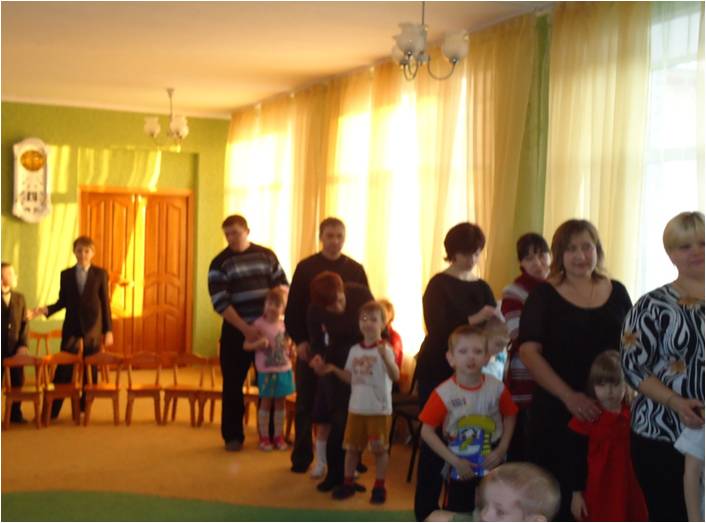 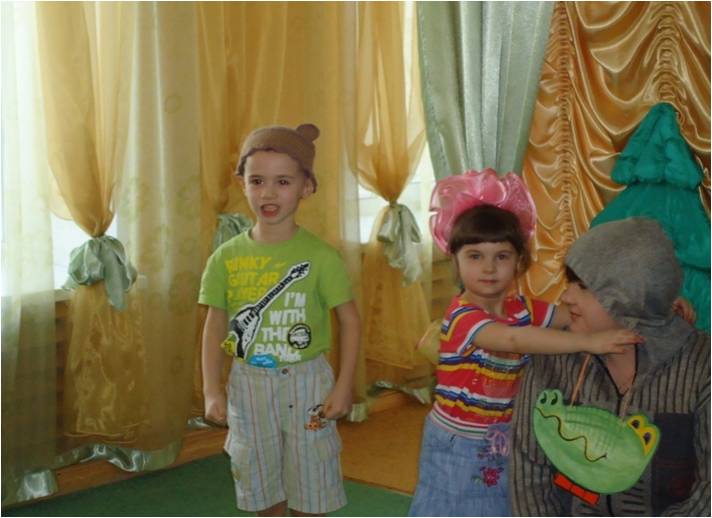 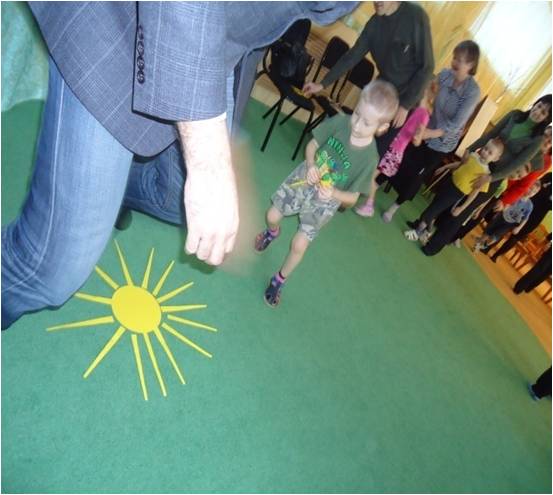 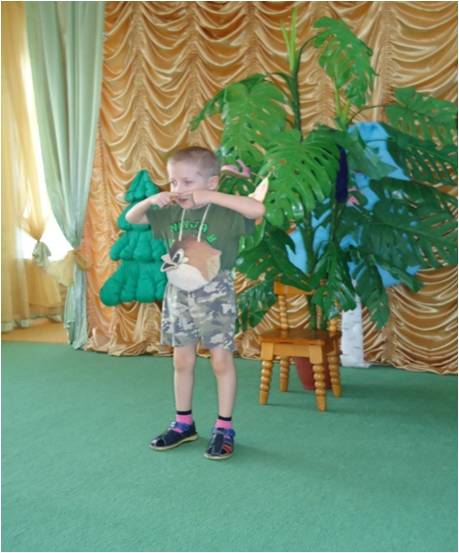 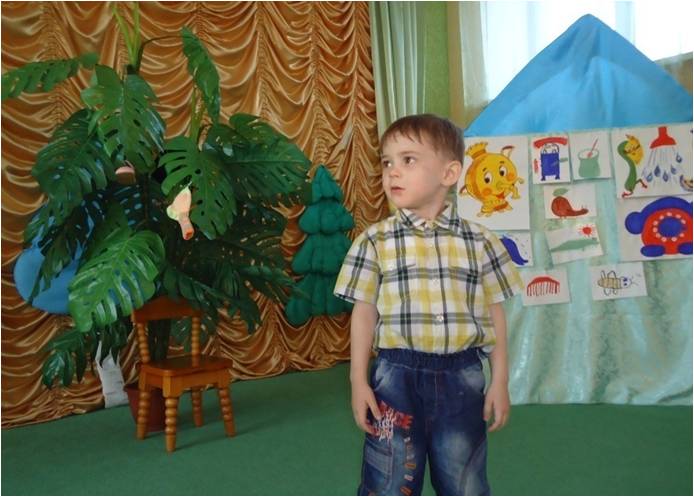 Отзывы родителей о работе
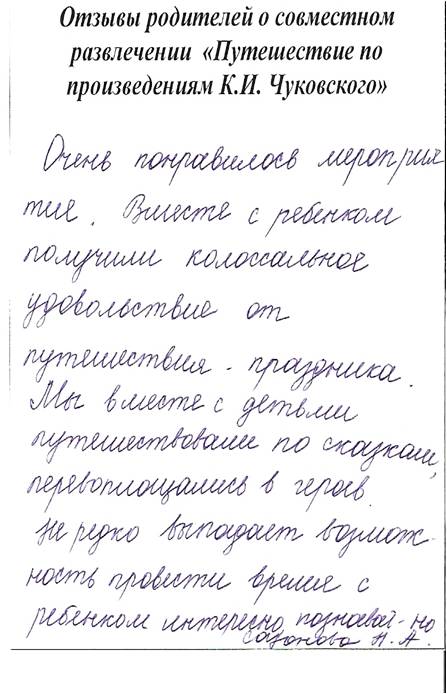 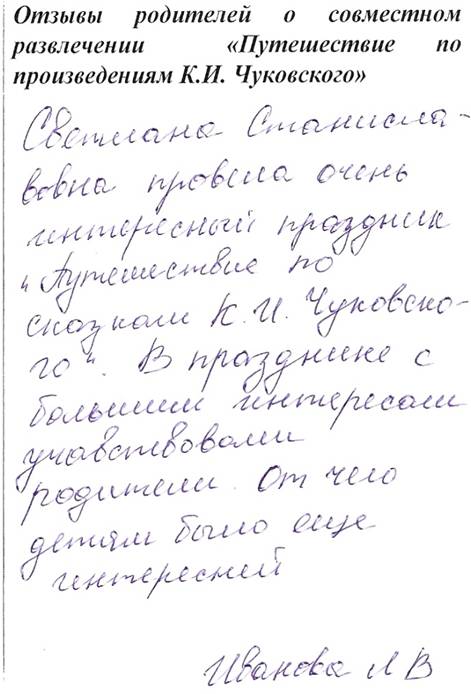 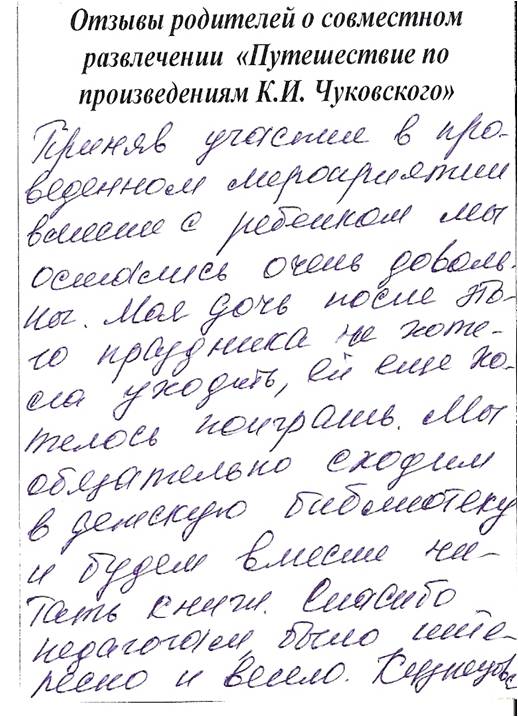 Последующая работа
Организация экскурсий с детьми дошкольного возраста в районную библиотеку
Создание условий и последующее изготовление атрибутов для организации сюжетно – ролевых игр «Библиотека», «Книжный магазин»
Организация совместной деятельности детей и родителей «Книжкина больница»
Организация и проведение выставки книжек – малышек, изготовленных совместно родителями и детьми
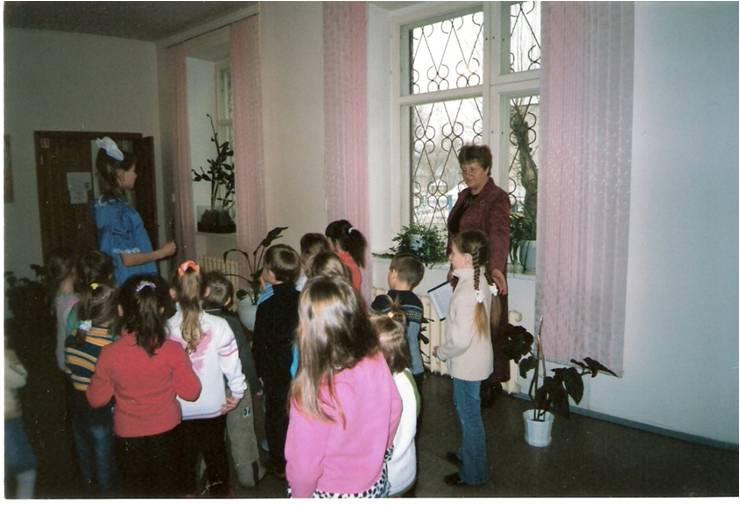 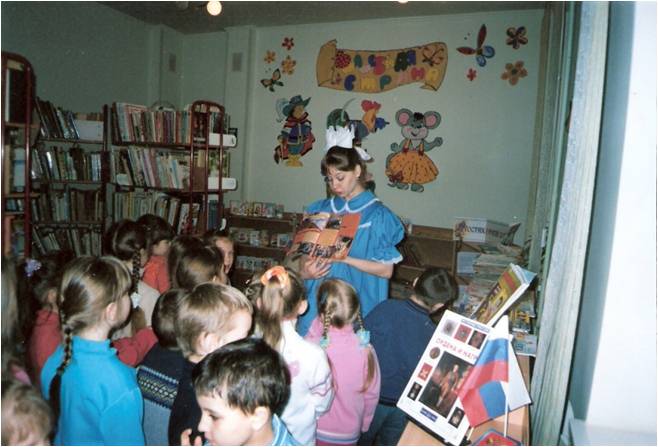 Результат 
по итогам анкетирования родителей 
  начало года                                              конец года
Часто ли Вы читаете ребенку книги?
   34% - когда попросит                                                            21% - когда попросит 
   21%  - каждый день                                                               64% - каждый день
  45% -  иногда                                                                            15% - иногда

2. Беседуете ли Вы с ребенком о прочитанном?
 16% - да                                                                                         47% - да
68 % - нет                                                                                       23% - нет
16% - иногда                                                                                 30% - иногда
Результаты диагностического 
исследования детей 
(показатели суммы высокого и среднего уровня)
начало года                                               конец года
  73% - Внимание                                                                                    86% - Внимание  
  77% - Память                                                                                          84% - Память
  74% - Мышление                                                                                  81% - Мышление
  69% - Речь                                                                                              80% - Речь
79% - Социализация                                                                              93% - Социализация
Спасибо за внимание